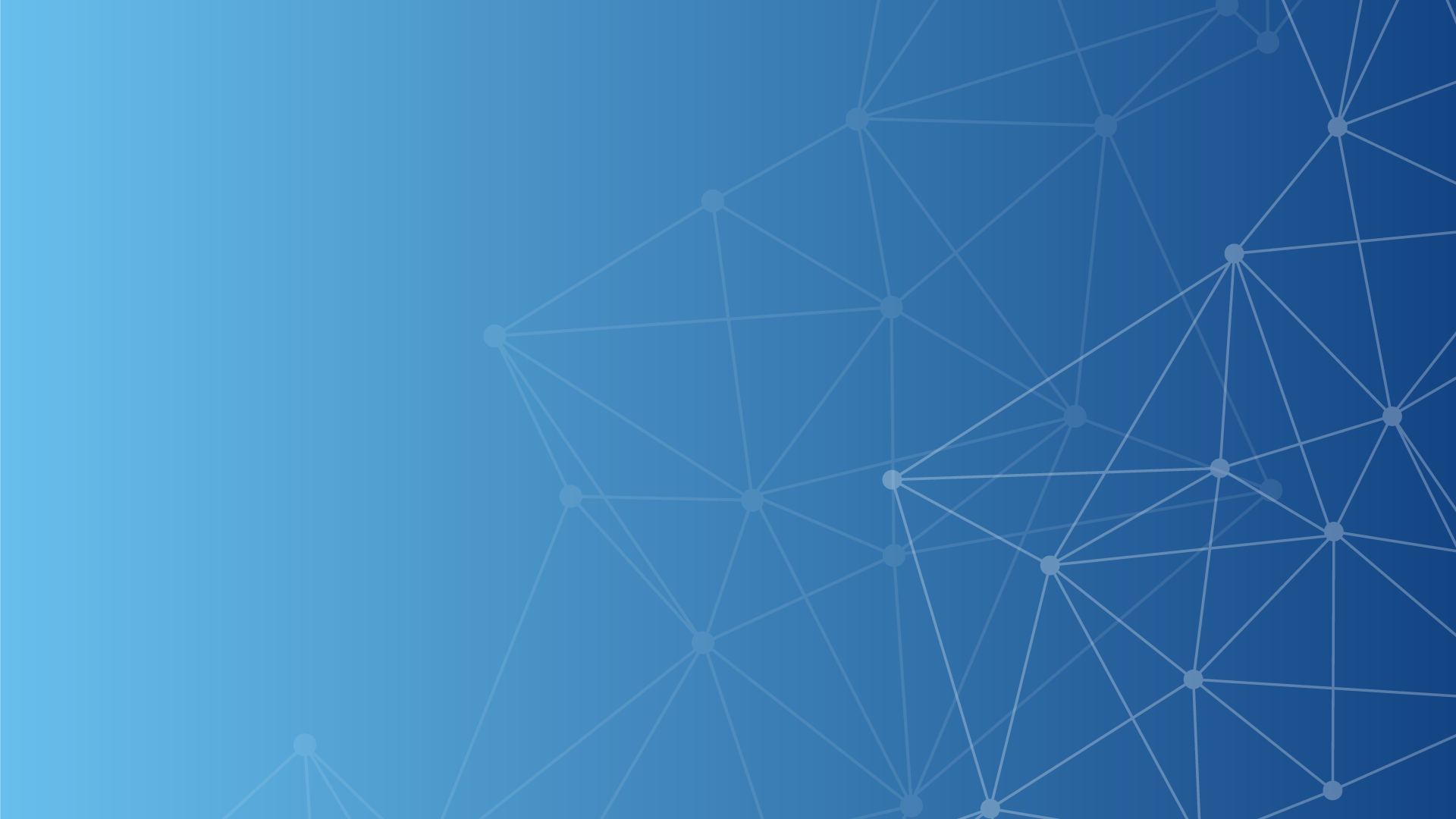 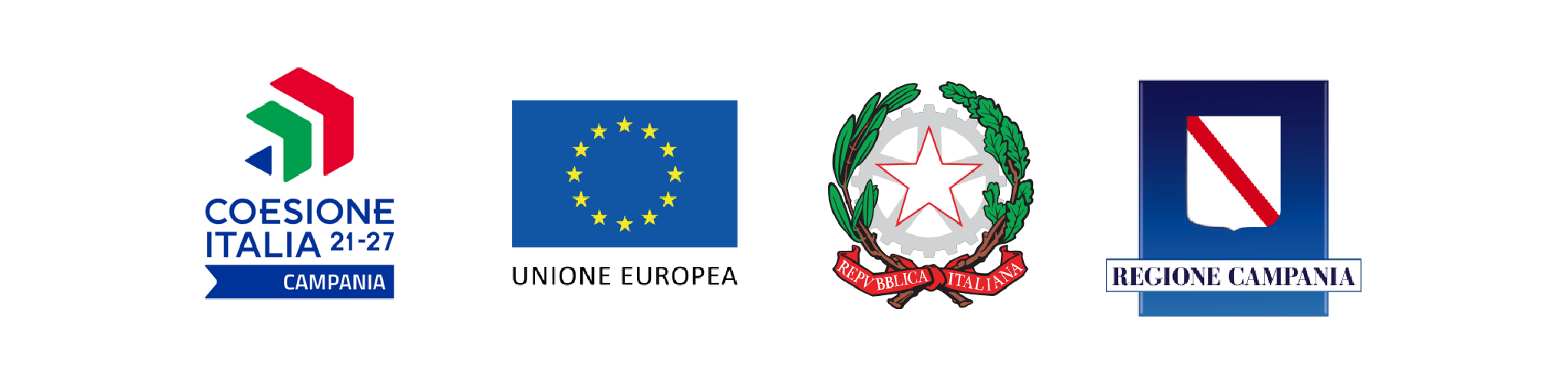 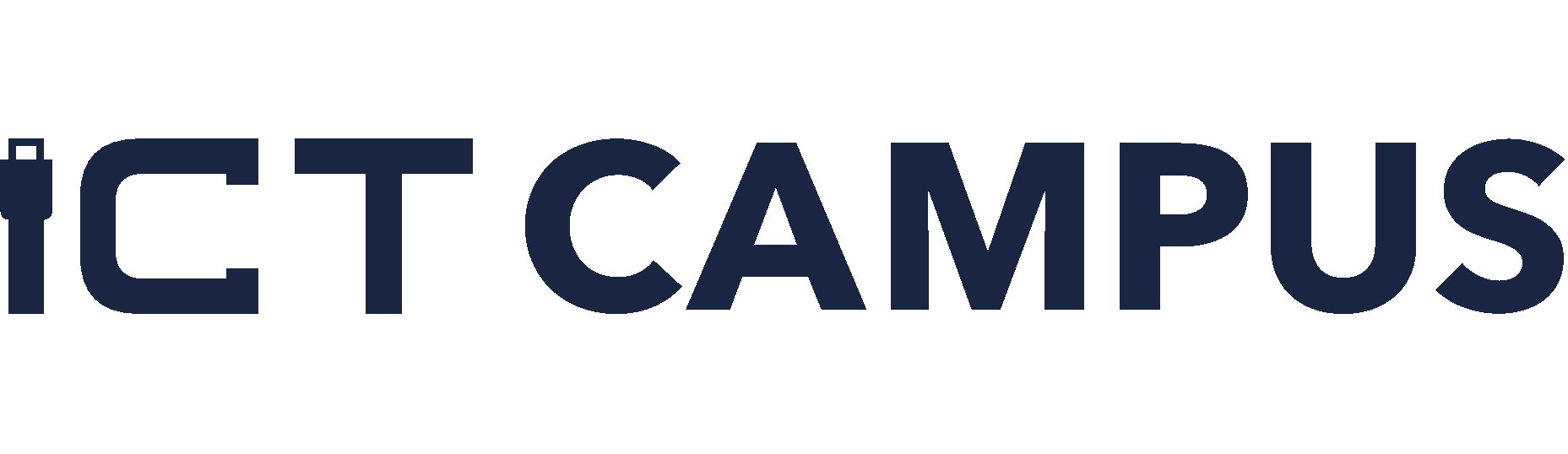 Istituto Tecnologico Superiore
Area: Tecnologie dell’informazione e della comunicazione 
Ambito: Architetture e le Infrastrutture per i Sistemi di Comunicazione
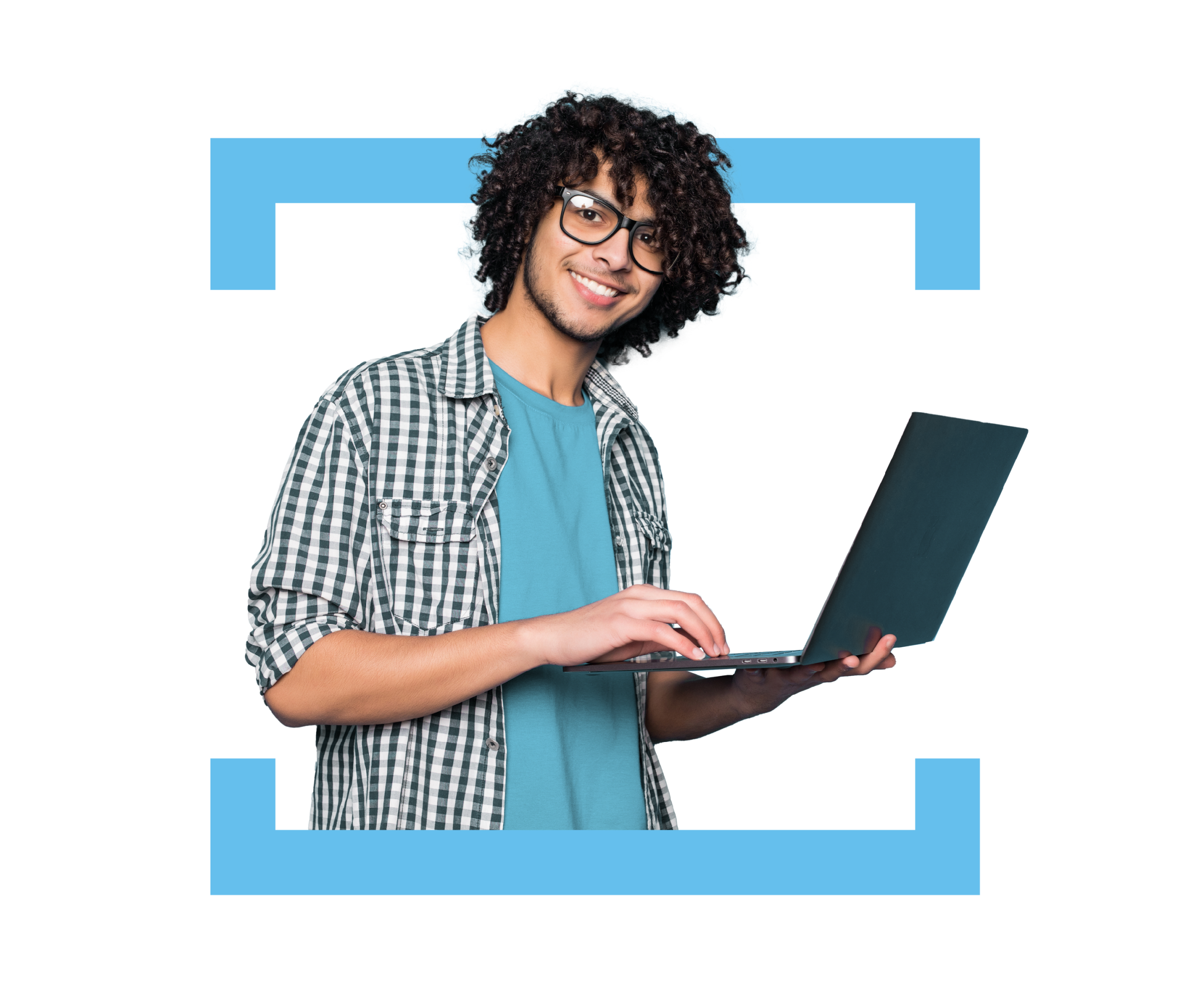 Perché scegliere ITS Academy “ICT CAMPUS” ?
Il modello organizzativo della Fondazione prevede la partecipazione di Imprese, Università, Centri di Ricerca scientifica e tecnologica ed Enti locali, oltre a coinvolgere il sistema scolastico e formativo.
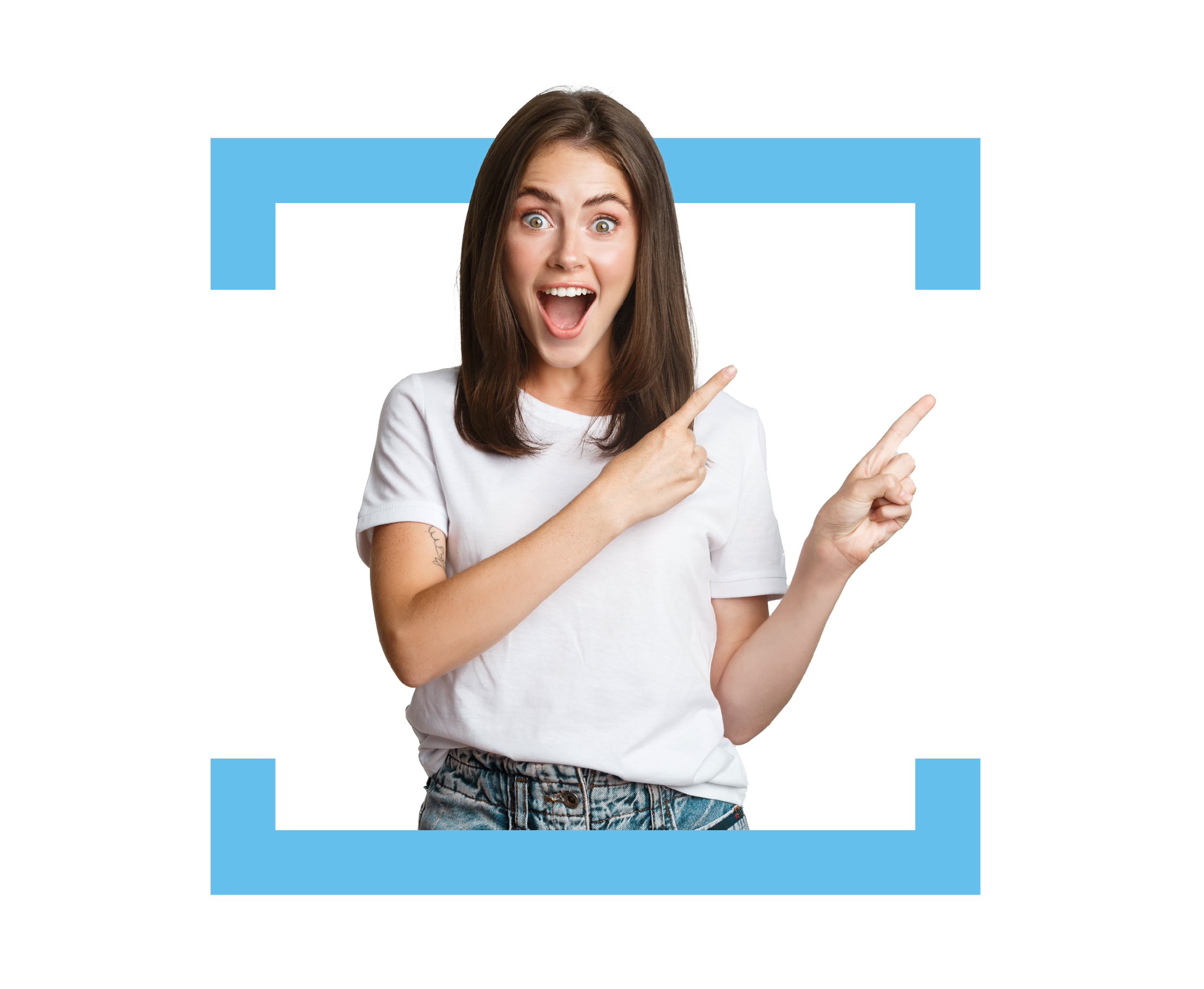 Cosa sono gli ITS?
Gli Istituti Tecnici Superiori (ITS) sono a tutti gli effetti la migliore risposta alle esigenze delle Imprese, che necessitano di figure altamente qualificate e pronte da subito per essere inserite nei processi lavorativi. 

Sono percorsi di Alta Specializzazione Tecnica post-diploma, che hanno l’obiettivo di formare competenze nelle aree ritenute prioritarie per lo sviluppo economico e la competitività del Paese.
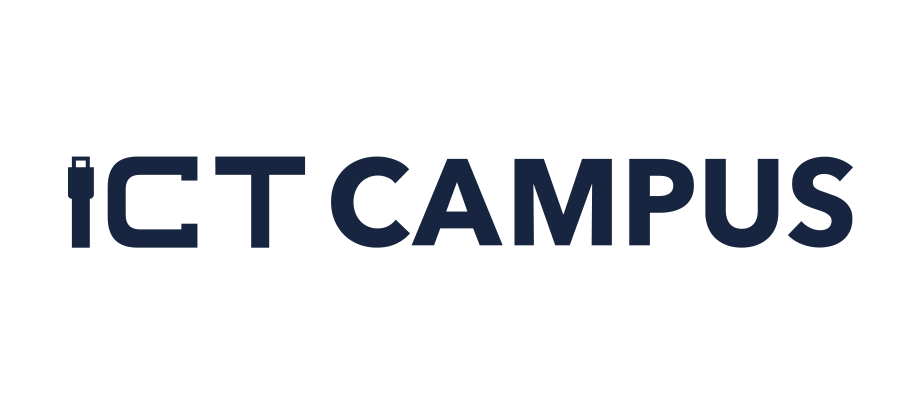 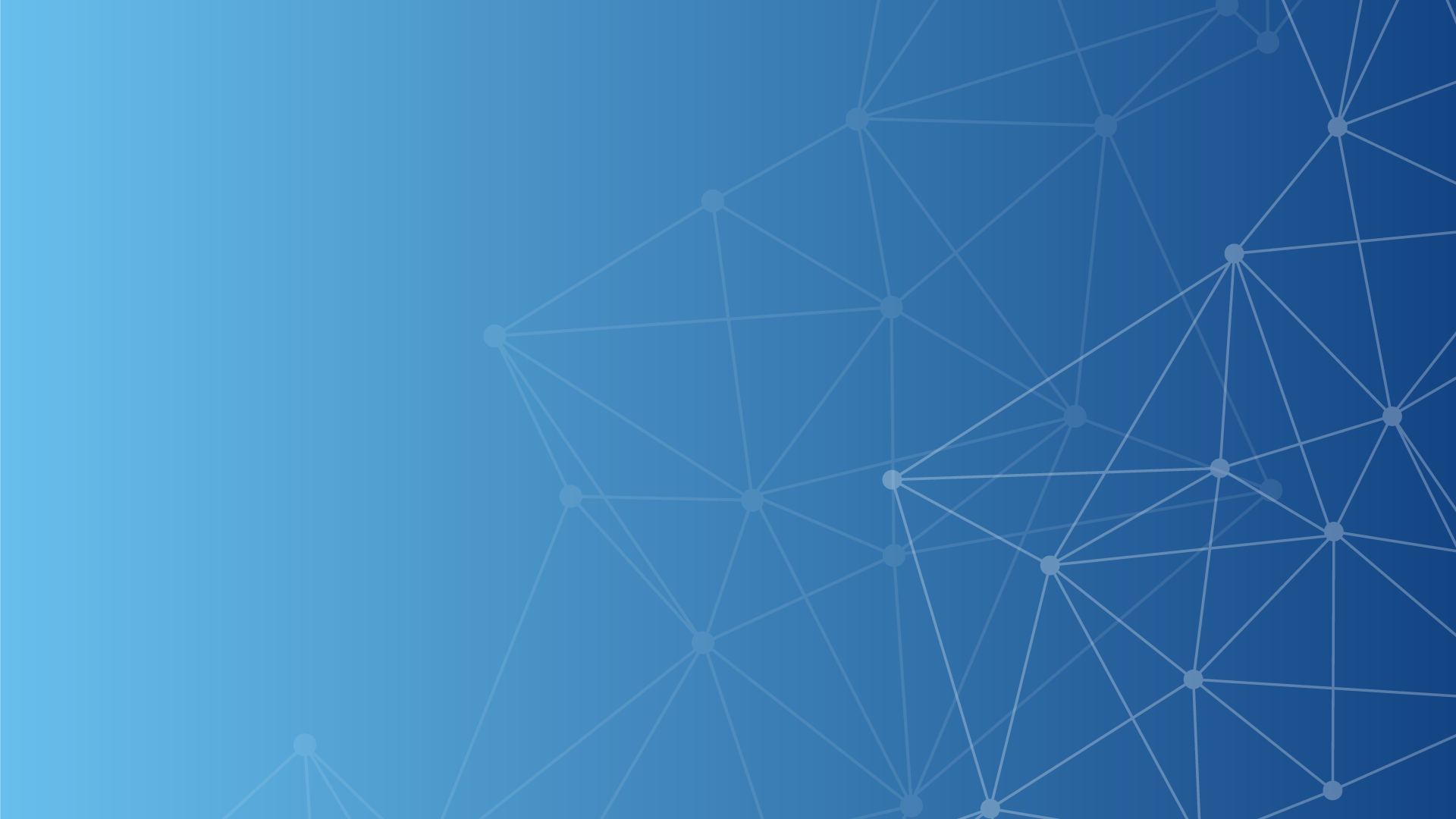 Offerta formativa
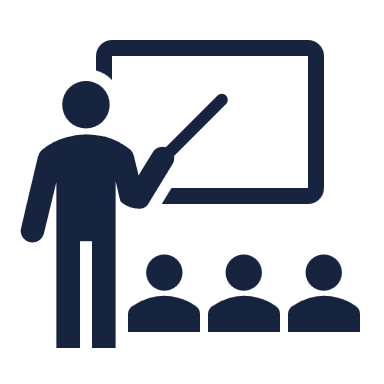 Il corpo docente proviene per più del 50% dal mondo del lavoro. 
I corsi si articolano in quattro semestri per un totale di 1.800/2.000 ore
(circa il 40% in modalità tirocinio curriculare/stage).
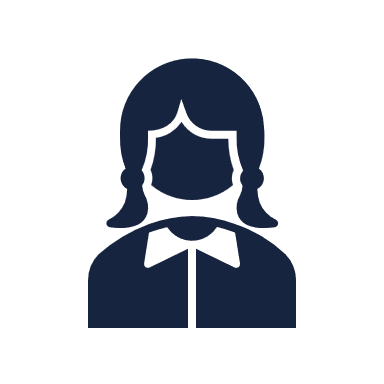 Accedono ai percorsi giovani e adulti 18 – 35 anni (non compiuti) alla data della domanda di iscrizione, in possesso di diploma di istruzione secondaria superiore.
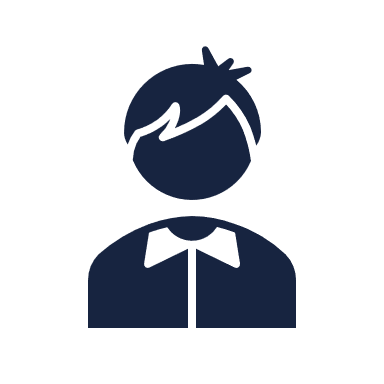 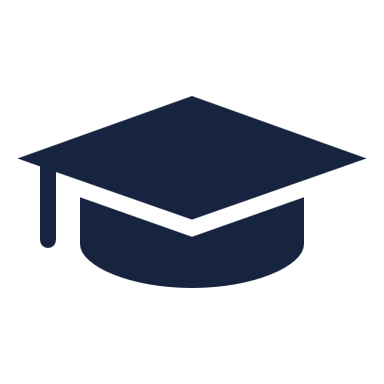 Titolo  riconosciuto in Italia e nella Comunità Europea. Viene rilasciato un diploma per la professione di “Tecnico superiore per le architetture e le infrastrutture per i sistemi di comunicazione». Vengono rilasciati anche CFU presso le Università partner.
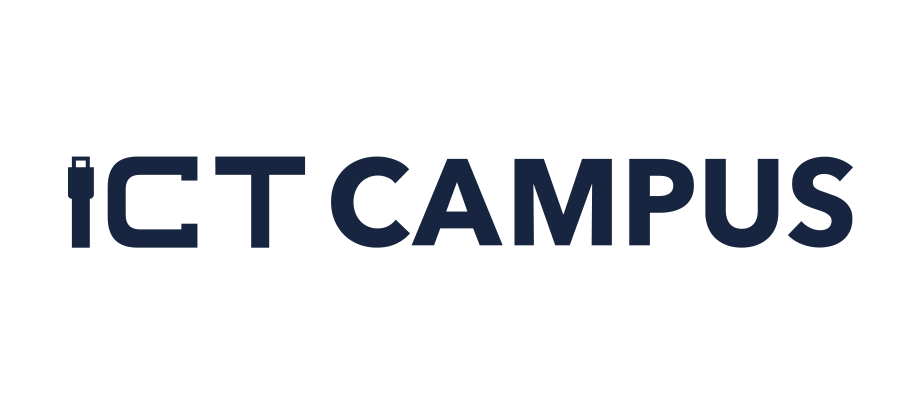 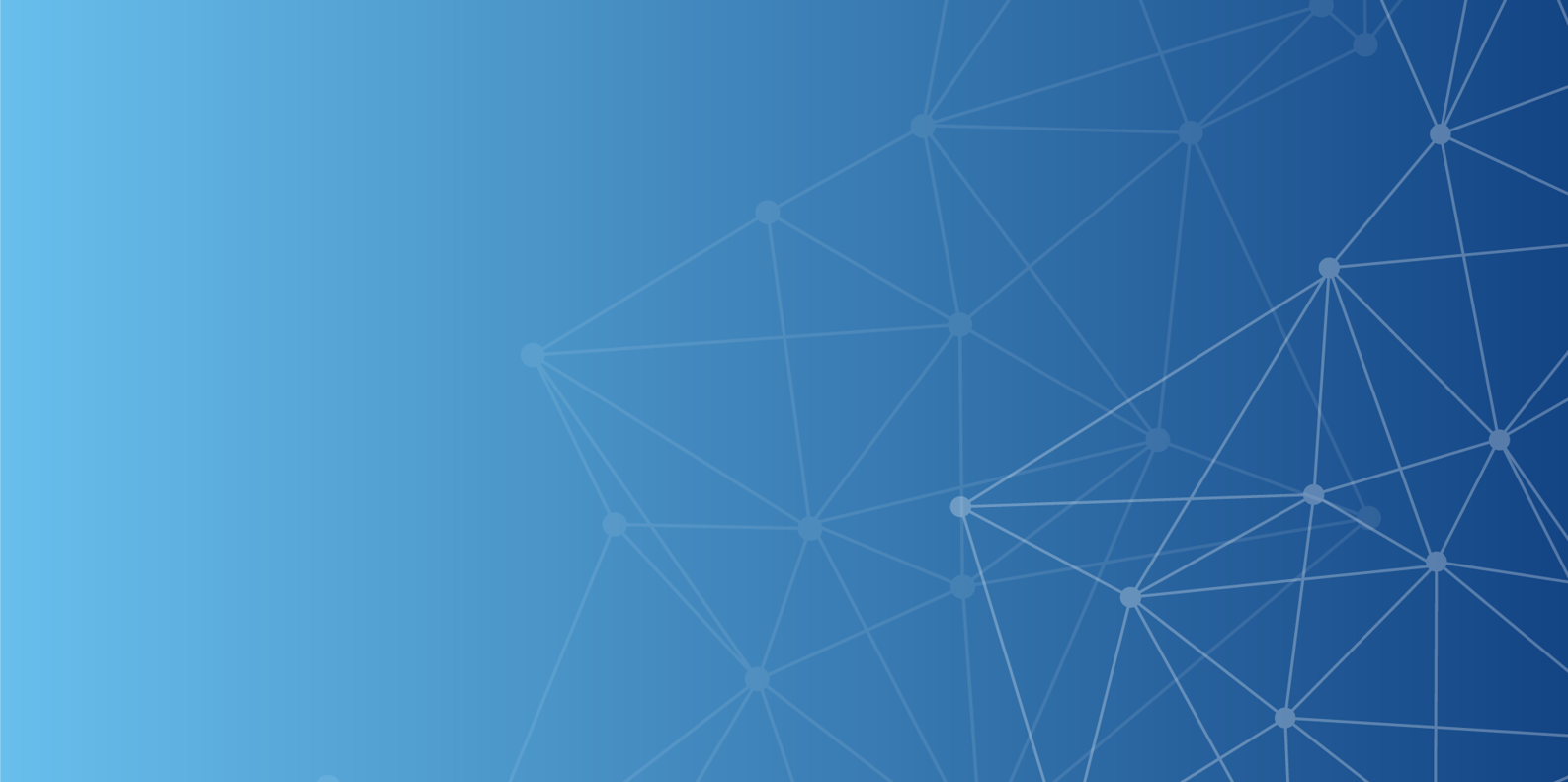 Corso NETWORK & IOT SPECIALIST: VANTAGGI
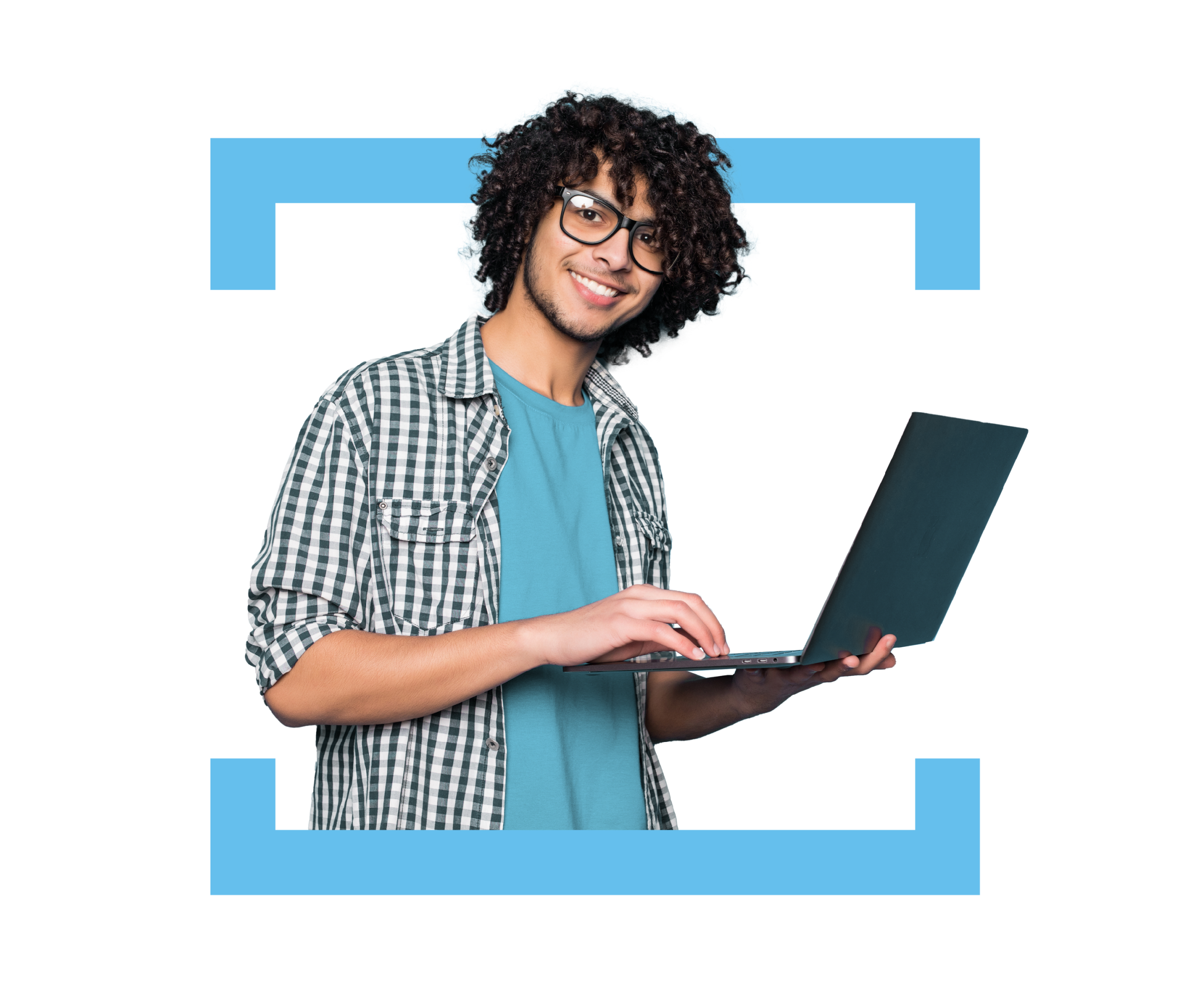 Acquisizione di competenze pratiche altamente richieste dal mercato del lavoro, 
stage e possibilità di inserimento professionale, 
riconoscimento dei CFU,
conseguimento del Diploma di Istruzione Tecnica Superiore come “Tecnico superiore per le architetture e le infrastrutture per i sistemi di comunicazione”,
possibilità di conseguire Certificazioni professionali CISCO altamente spendibili sul mercato del lavoro
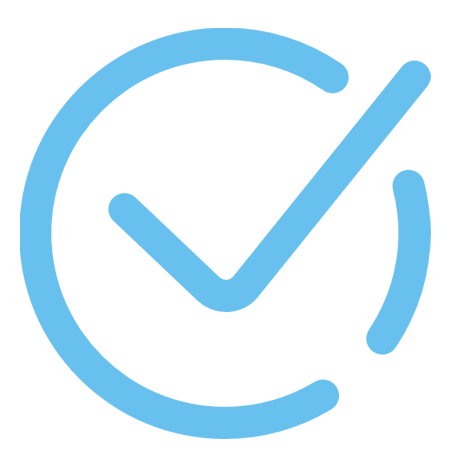 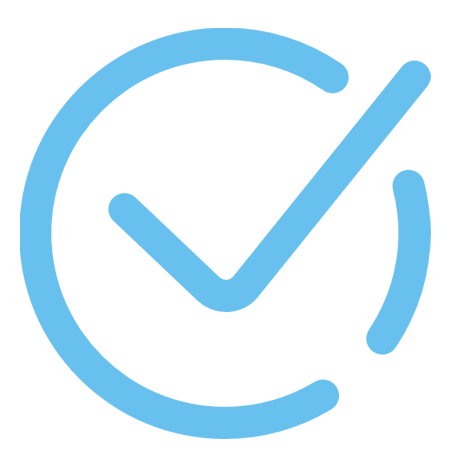 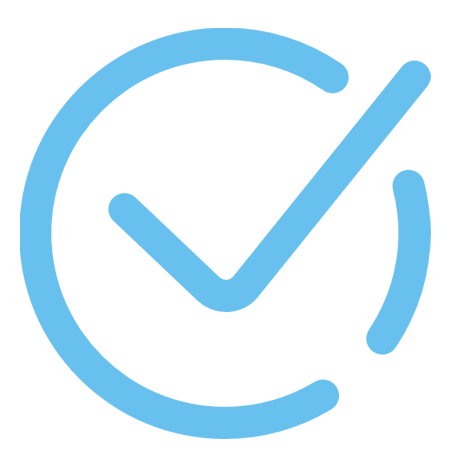 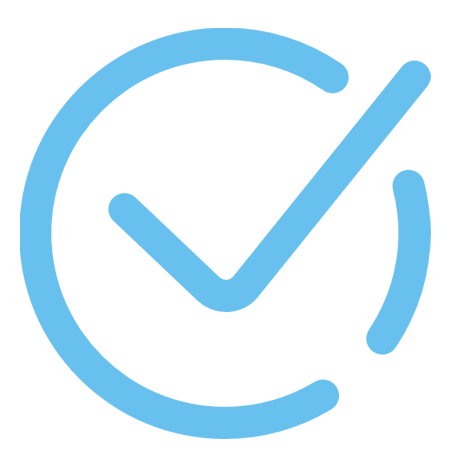 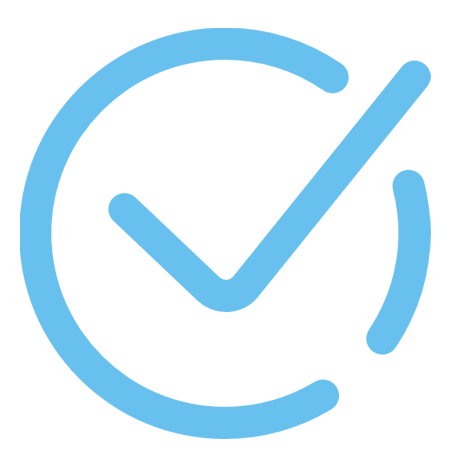 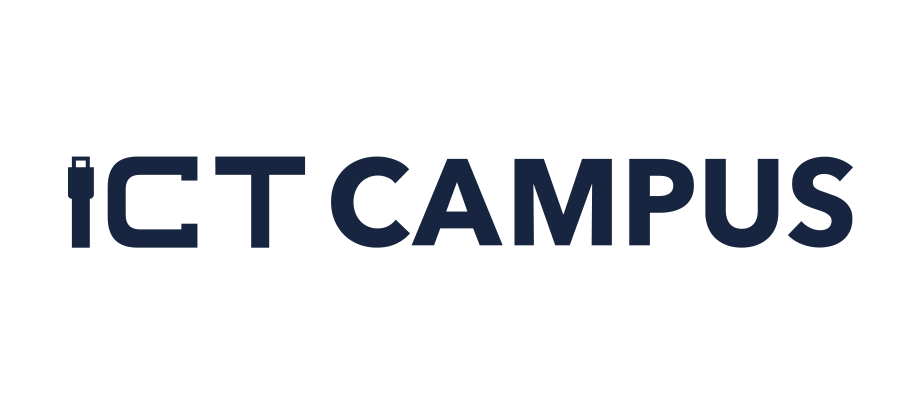 Offerta formativa
Corso 
Network 
& IOT Specialist
Corso Microservices  
& Cybersecurity Specialist
Corso Network 
& Cybersecurity Specialist
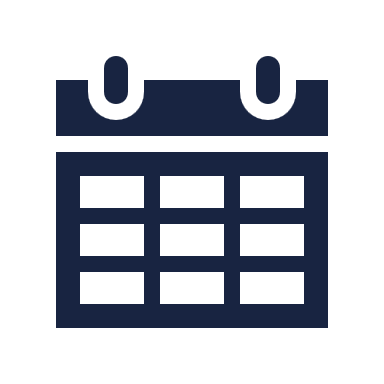 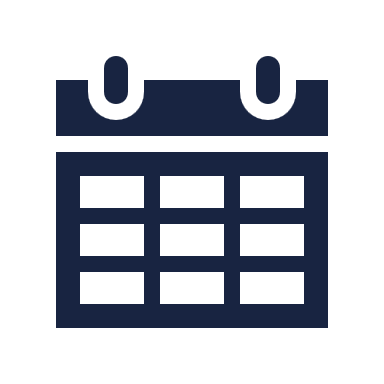 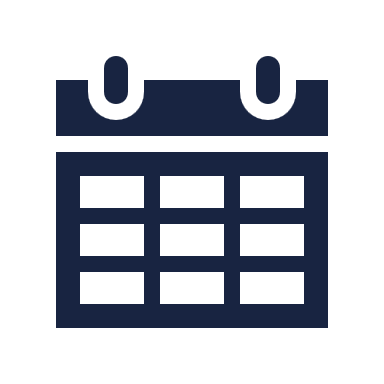 Corso attivo
Novembre 2024
Novembre 2024
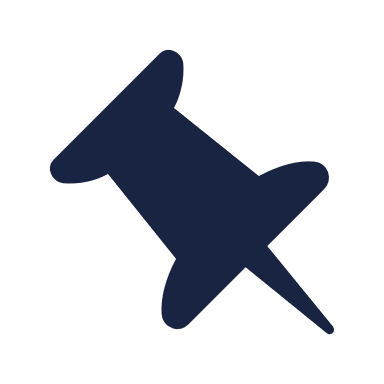 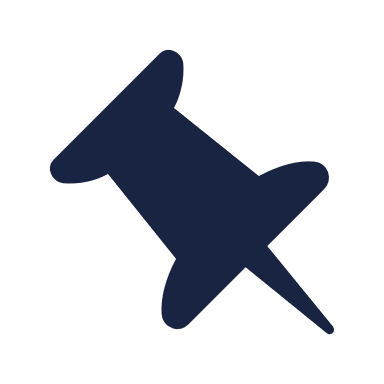 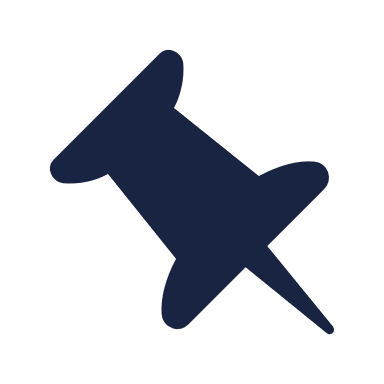 Benevento
Napoli
Benevento
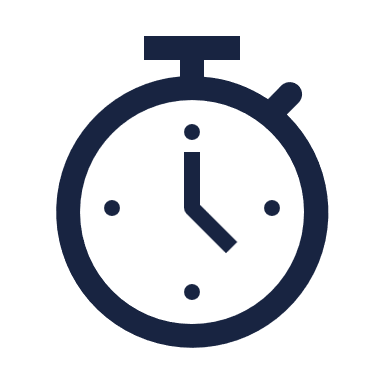 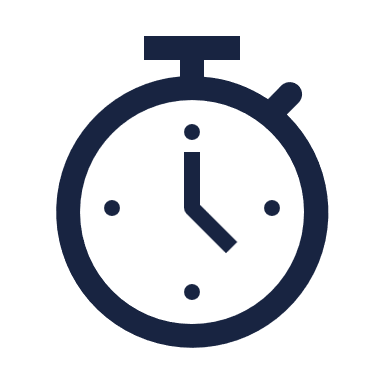 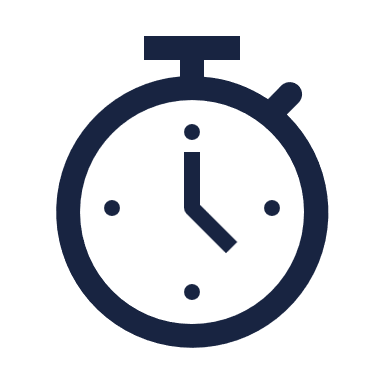 2 anni – 2.000 ore
2 anni – 1.800 ore
2 anni – 1.800 ore
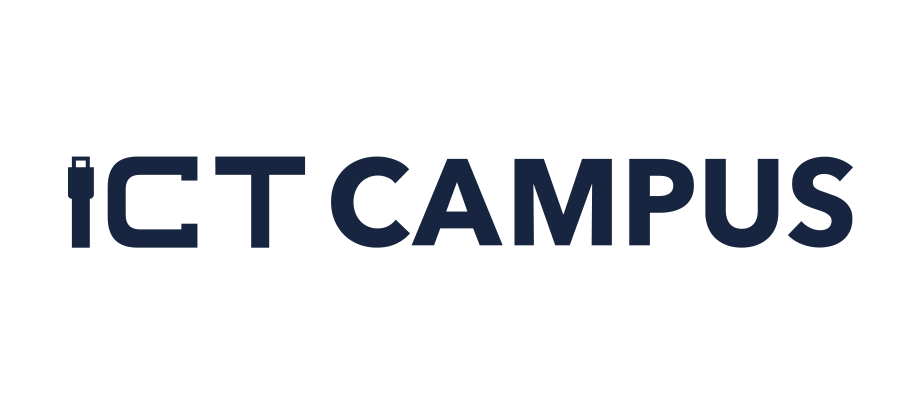 SCADENZA BANDO
30/10/24
Modalità di invio della domanda. Tempi e Durata del Corso
Come candidarsi
Corso 
Network 
& IOT Specialist
Allievi previsti: 25 

Durata del percorso biennale: 1800 ore
aula: 1080 ore
stage: 720 ore

Avvio previsto: entro Novembre 2024

Sede: Napoli
Da inviare su 
https://its-ictcampus.com/bando/

Inviando la documentazione in PDF tramite PEC a fondazioneictcampus@pec.it

Consegnandola a mano presso Clara S.C.A.R.L. 

Inviandola per Posta raccomandata intestata a Fondazione ITS ICT Campus, c/o Scuola La Tecnica 

Tutti i dettagli sono indicati nel Bando
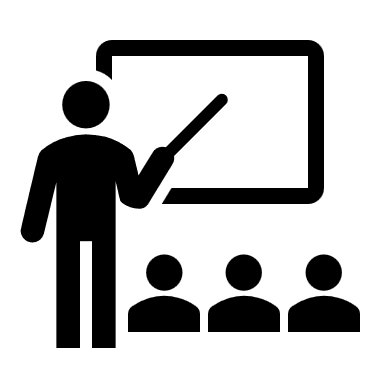 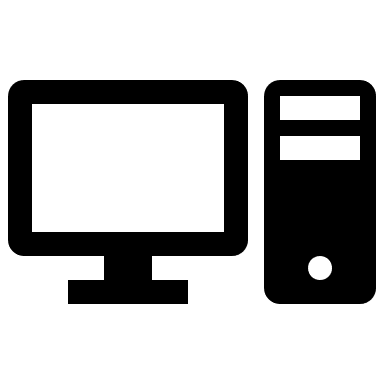 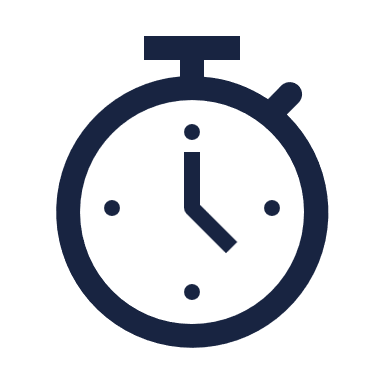 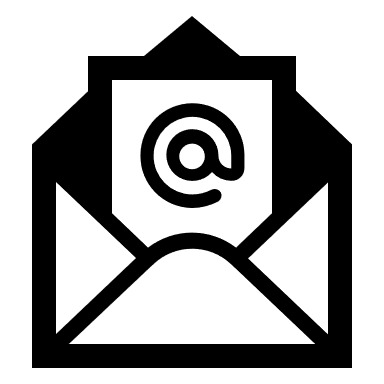 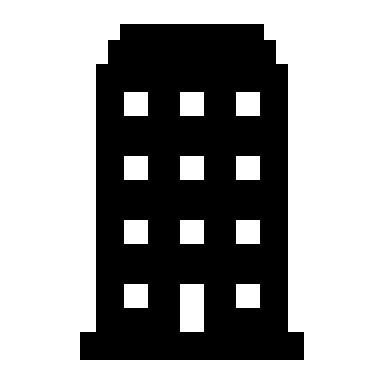 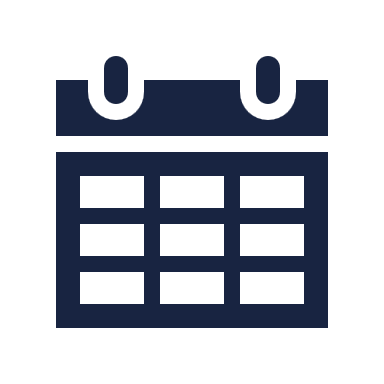 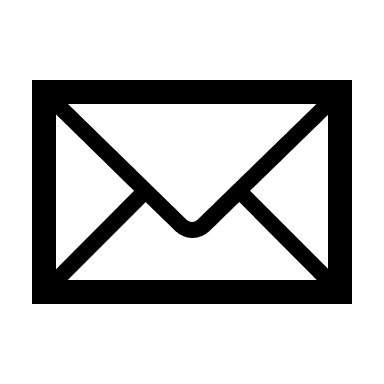 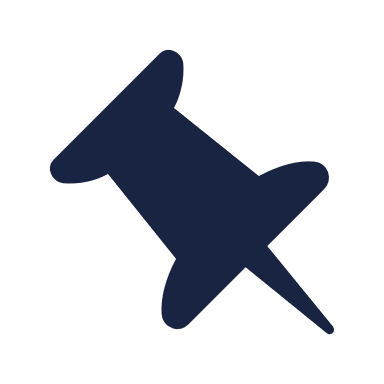 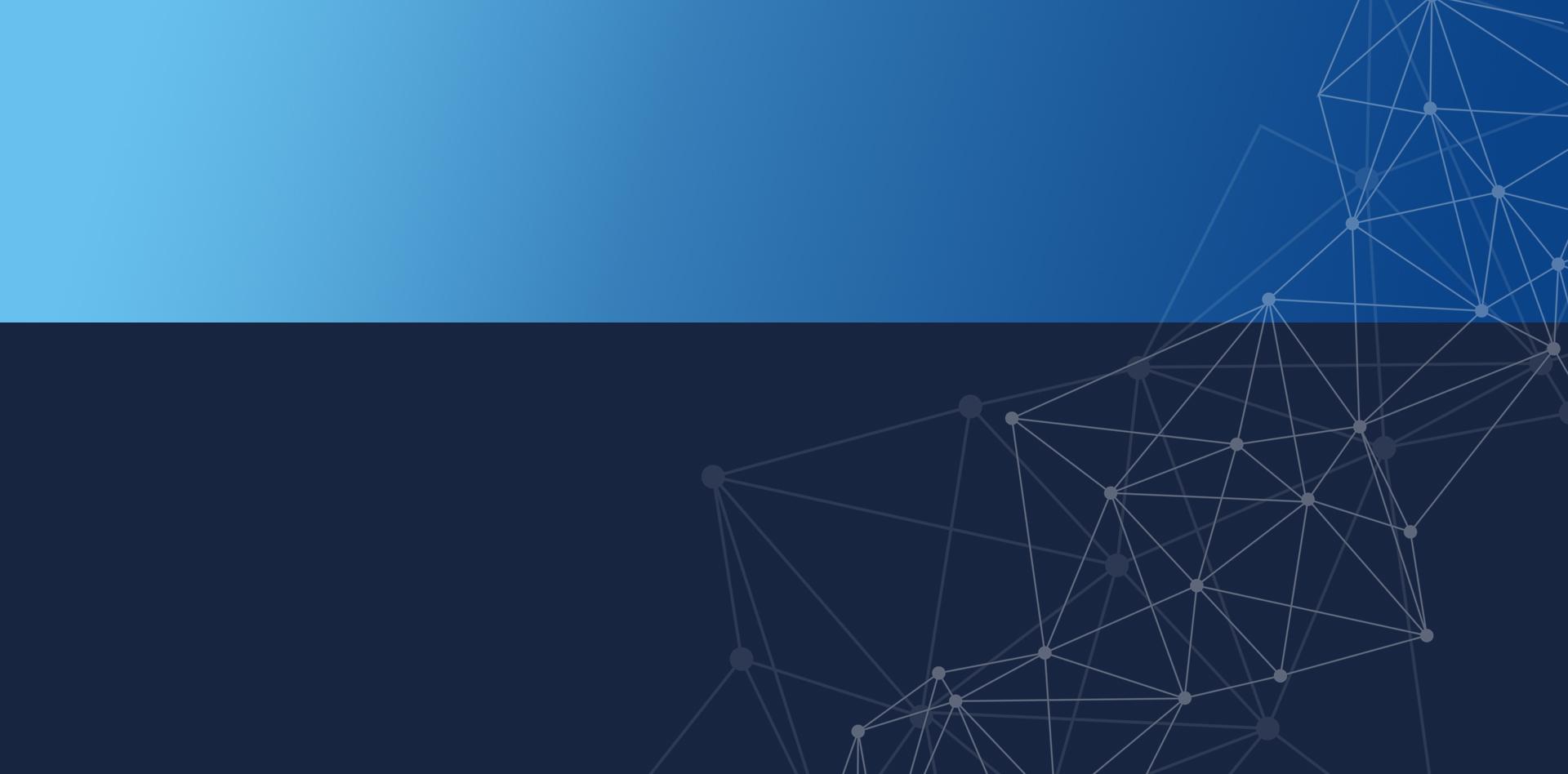 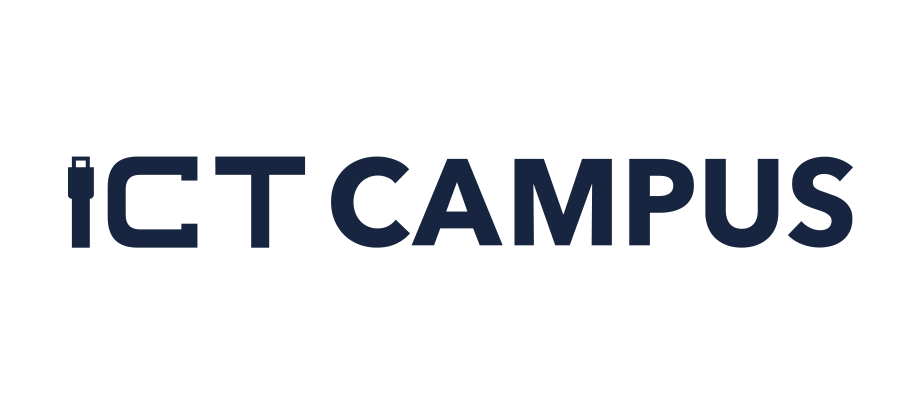 CORSO IN
PARTENZA
Corso NETWORK & IOT SPECIALIST
2024
NAPOLI
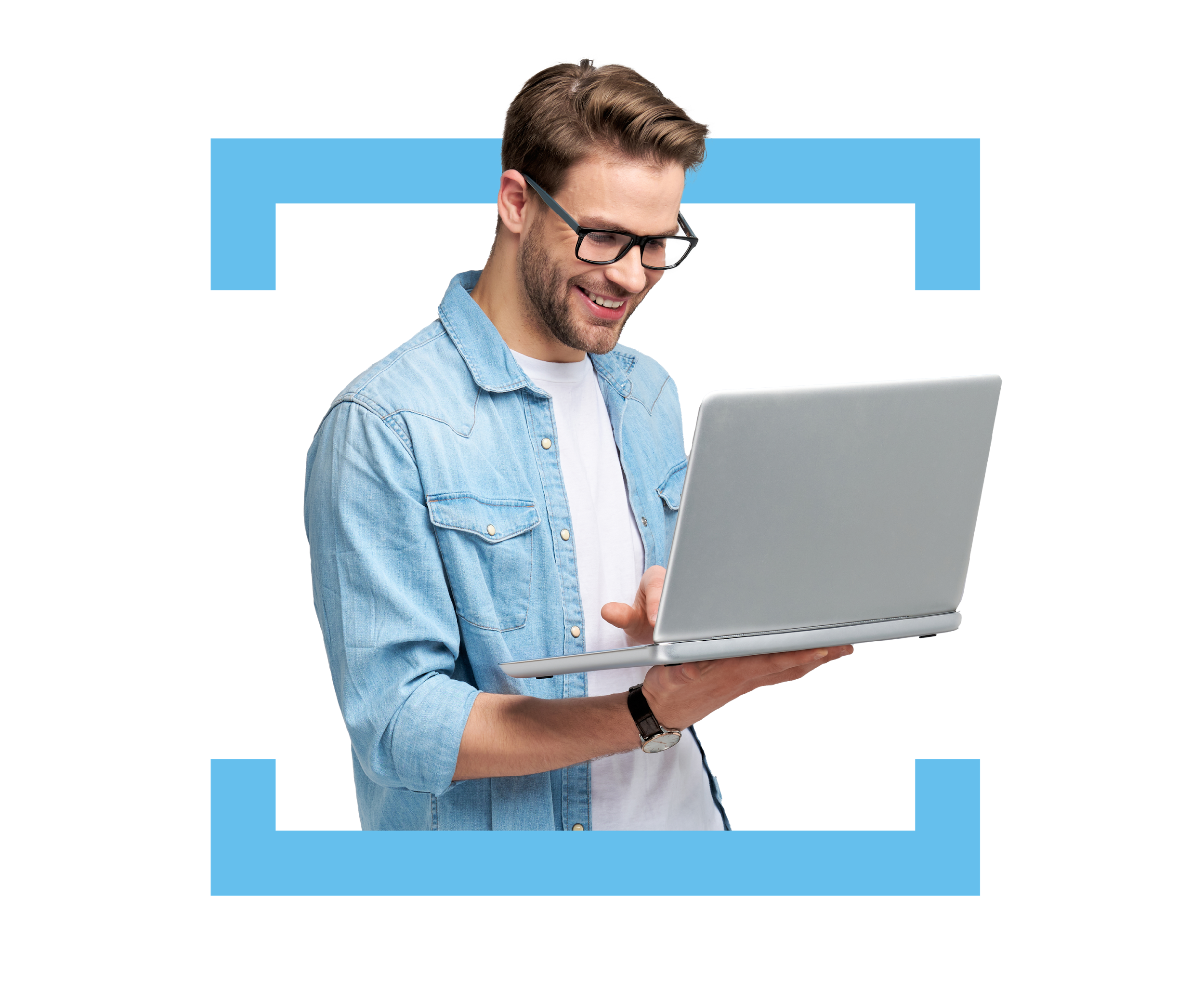 Cosa farai?
Il percorso biennale NETWORK & IOT SPECIALIST mira a formare figure professionali come tecnici esperti con competenze approfondite nel campo delle architetture IoT e sicurezza. La figura professionale ha una conoscenza approfondita dei protocolli e dei problemi specifici correlati all'IoT, nonché delle pratiche di networking. 

Questi specialisti hanno una solida base di programmazione e coding, con particolare attenzione all'elettronica. Possiedono conoscenze avanzate in materia di sicurezza delle tecnologie di quarta generazione (4.0) e ha esperienza nella prototipizzazione di soluzioni.

Questa figura professionale può operare in vari settori, come l'industria, il settore energetico, la logistica, la salute e molti altri, dove la connessione e la gestione di dispositivi IoT è fondamentale per il funzionamento efficiente dei processi aziendali.
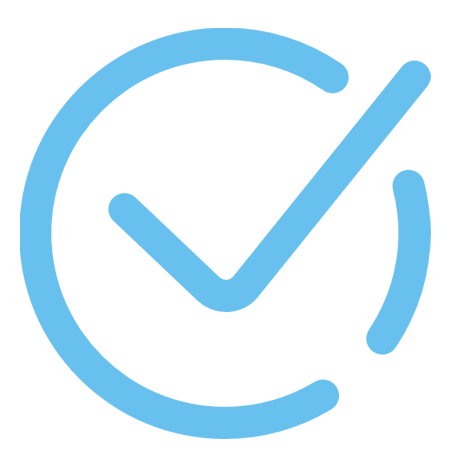 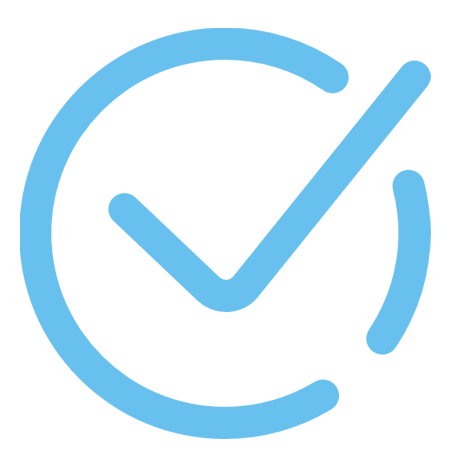 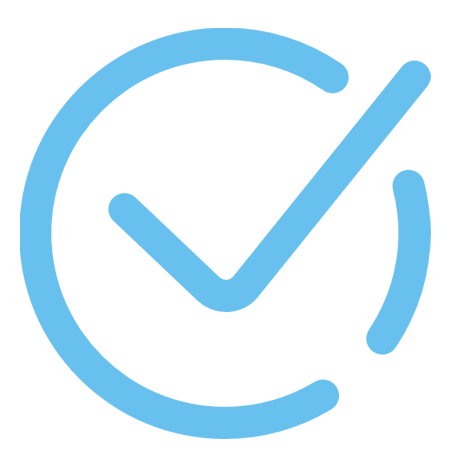 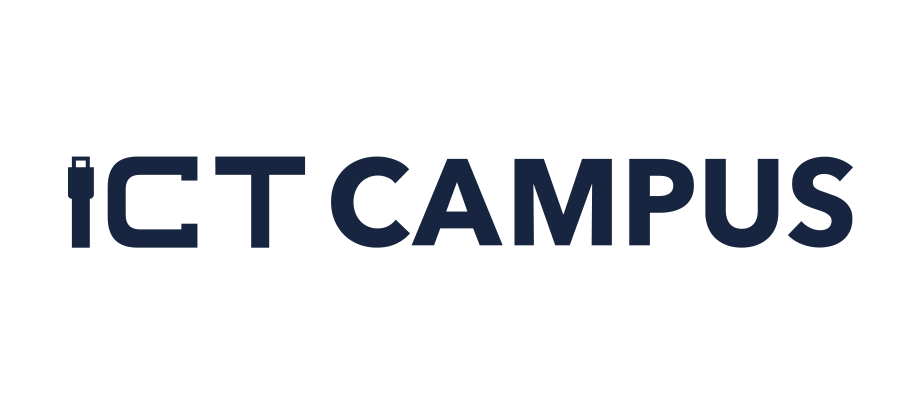 CORSO IN
PARTENZA
2024
NAPOLI
Corso NETWORK & IOT SPECIALIST
Programma del corso
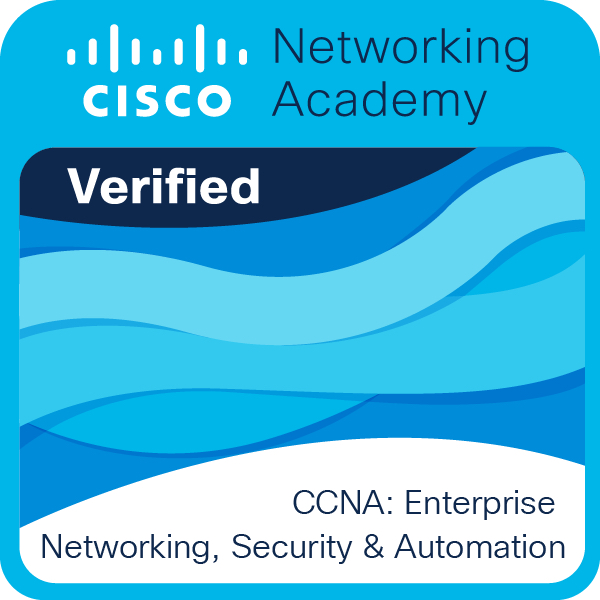 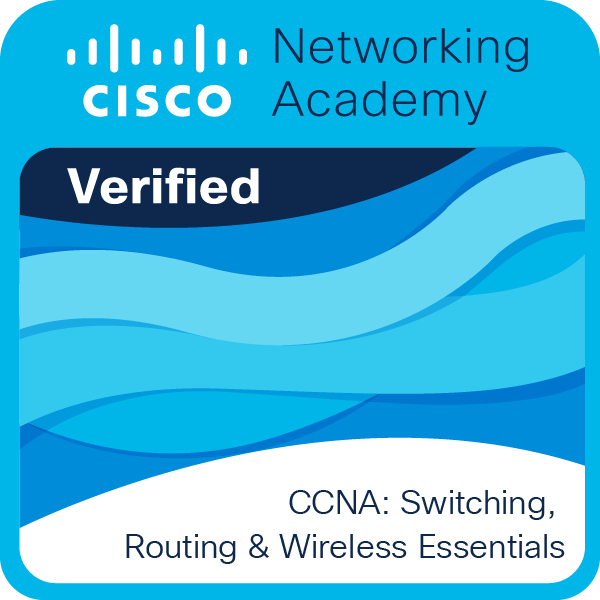 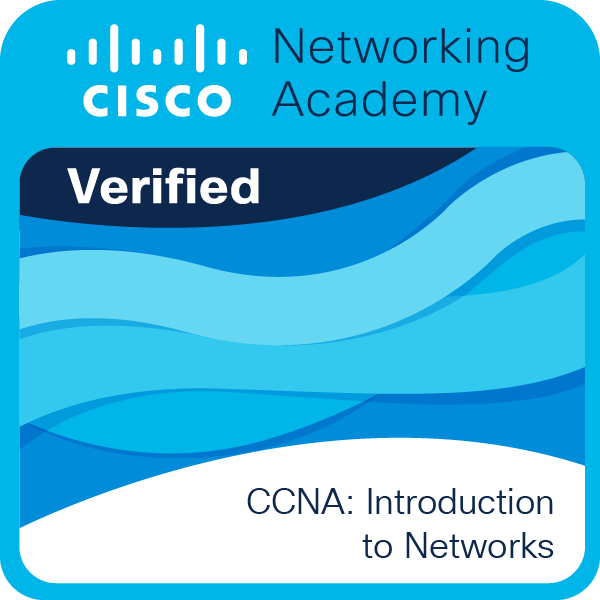 Lavorare in team
Sistemi Operativi
Programmazione web (html5 e CSS3)
Programmazione Android e IOS
Normativa di settore, Sicurezza e Privacy
Sicurezza sul lavoro
Design Thinking
Fare Impresa
Enterprise Networking, Security and Automation – CCNA ENSA
VA/PT
Sicurezza delle Reti wireless
IOT SECURITY
Laboratori di Sicurezza delle Reti
Laboratori di Penetration Testing IOT
IoT
Networking (CCNA ITN)
Big Data
CyberSecurity Essential
Python Essential
Sicurezza di Rete
Architetture dei servizi IT
Elettronica
Programmazione in C
Switching, Routing and Wireless Essentials - CCNA SRWE (Mod.2)
Connecting Things
Misure per la sicurezza dei sistemi IoT
Introduzione al Cloud e sicurezza del Cloud
Lingua inglese
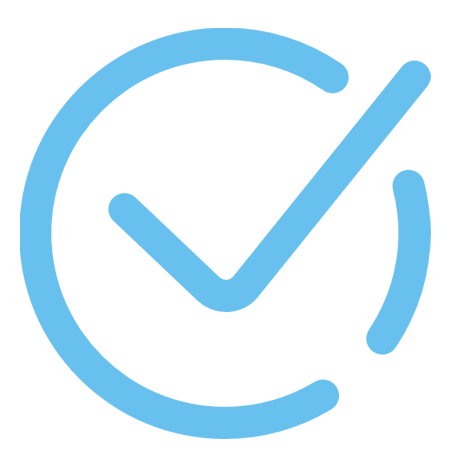 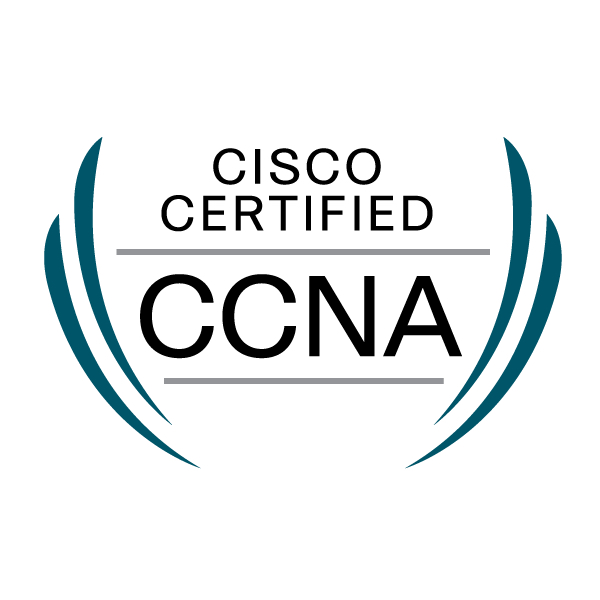 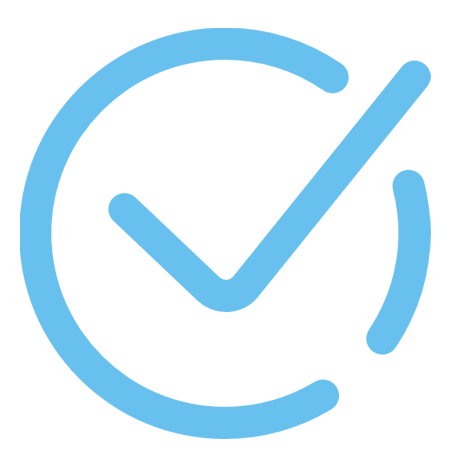 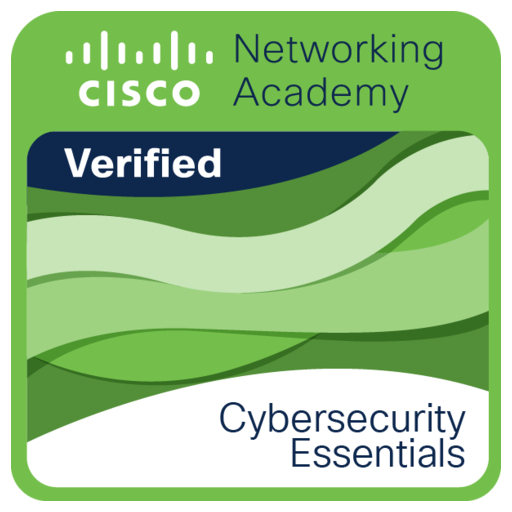 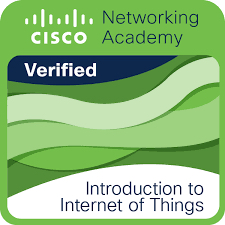 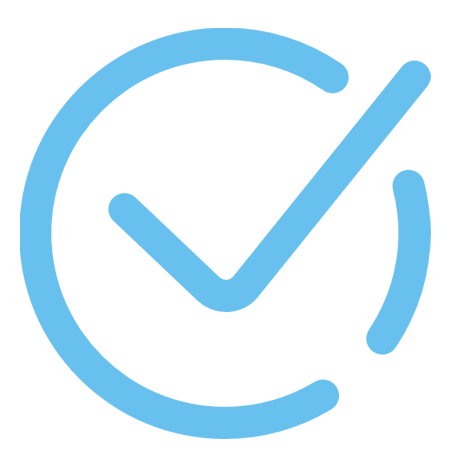 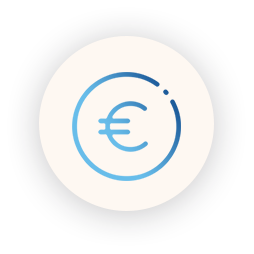 CORSO 
COMPLETAMENTE 
GRATUITO
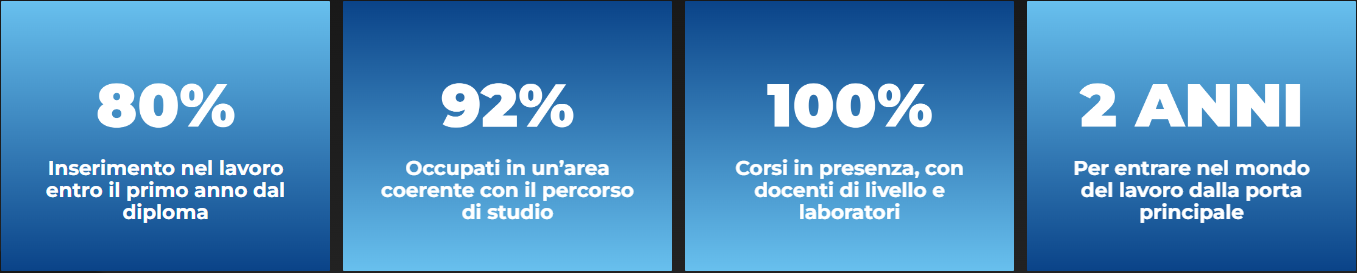 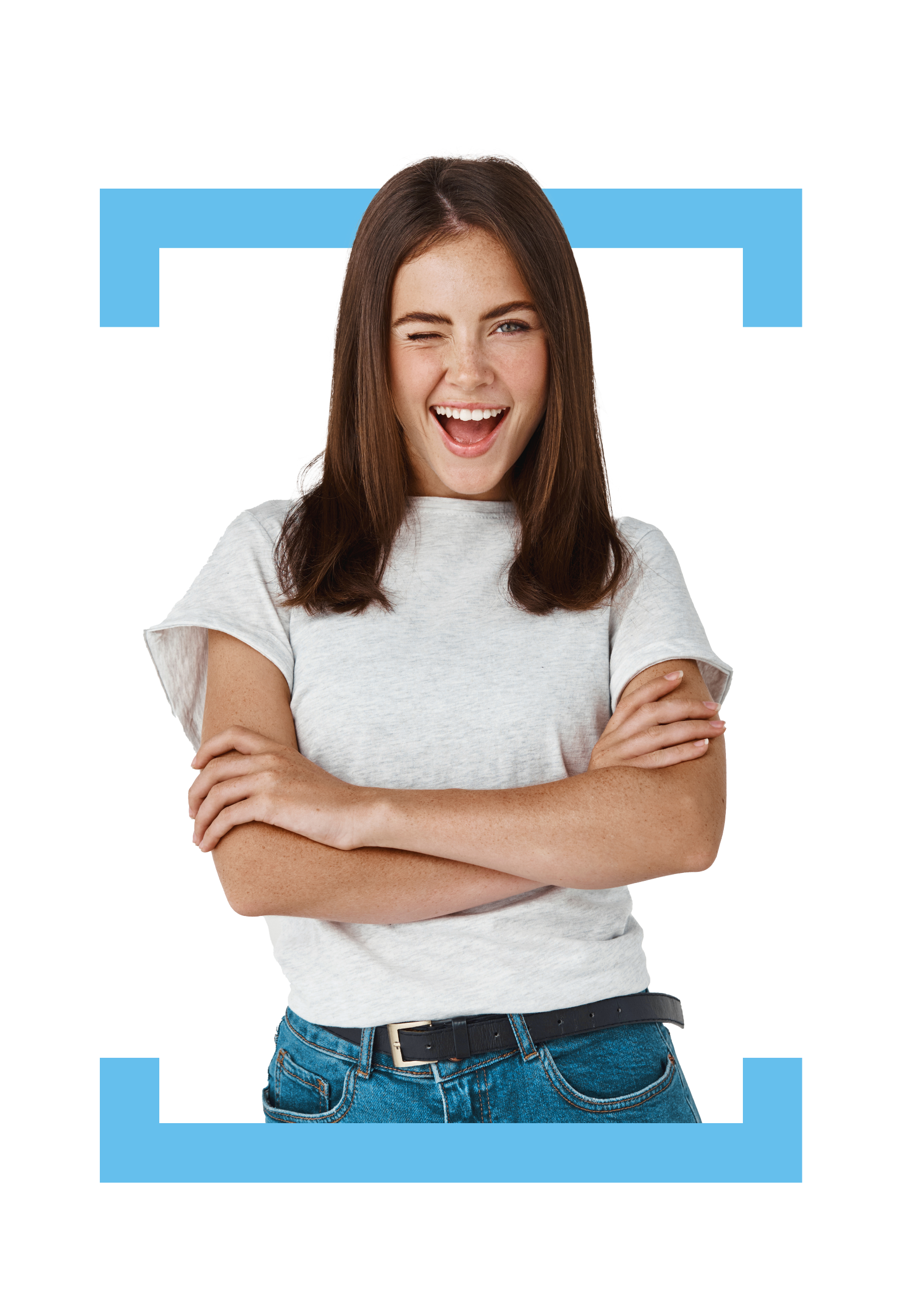 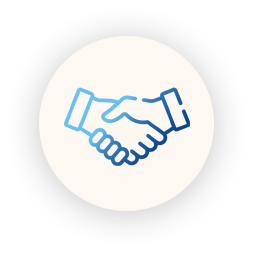 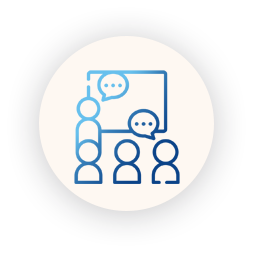 25 borse di studio a copertura completa del corso
Docenti di alto livello, dal mondo delle professioni
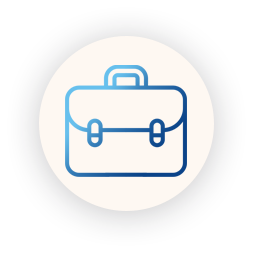 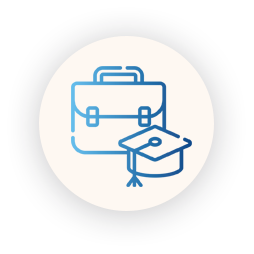 720 ore di stage 
nelle migliori aziende del territorio
1.080 ore di formazione in aula, con laboratori pratici
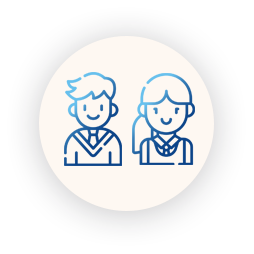 Riservato ai giovani tra i 18 e i 35 anni della Regione Campania
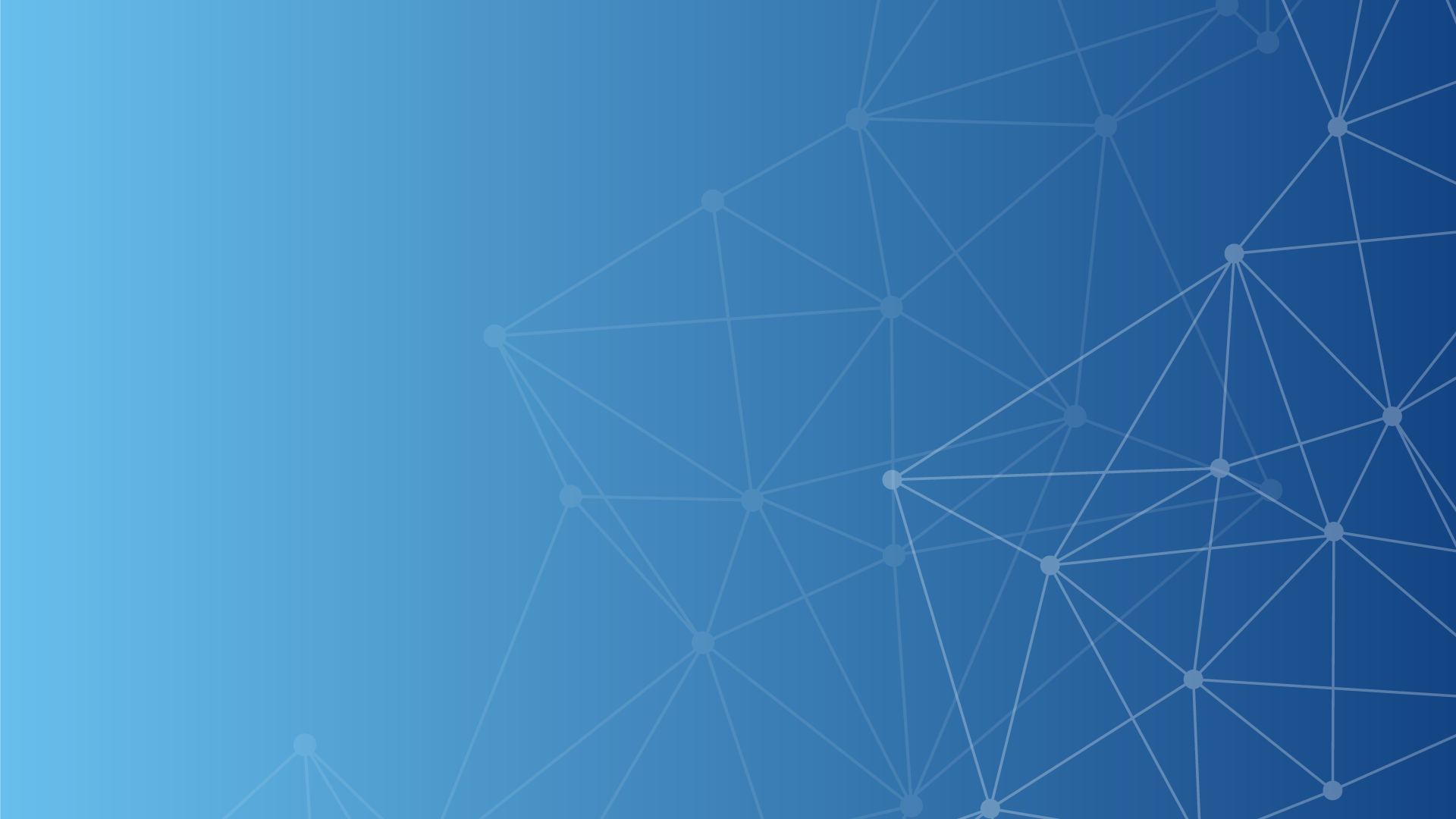 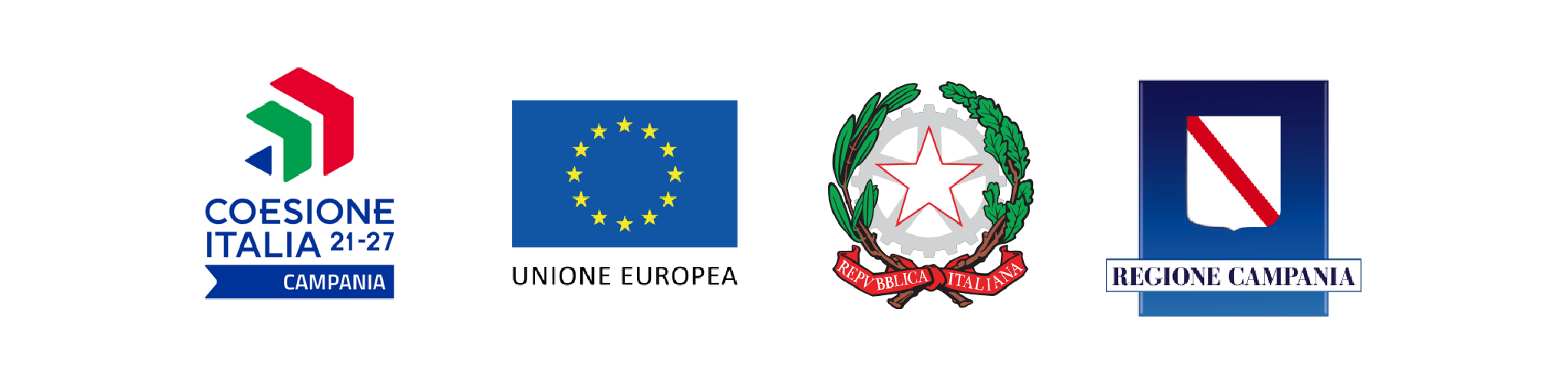 I Soci Fondatori
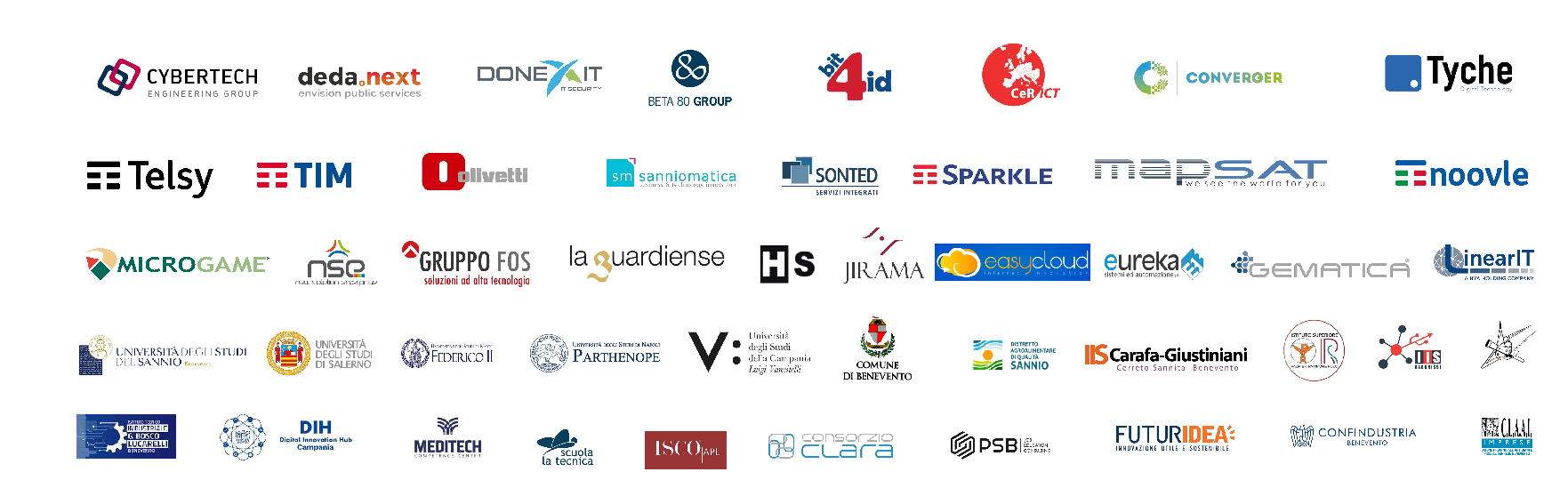 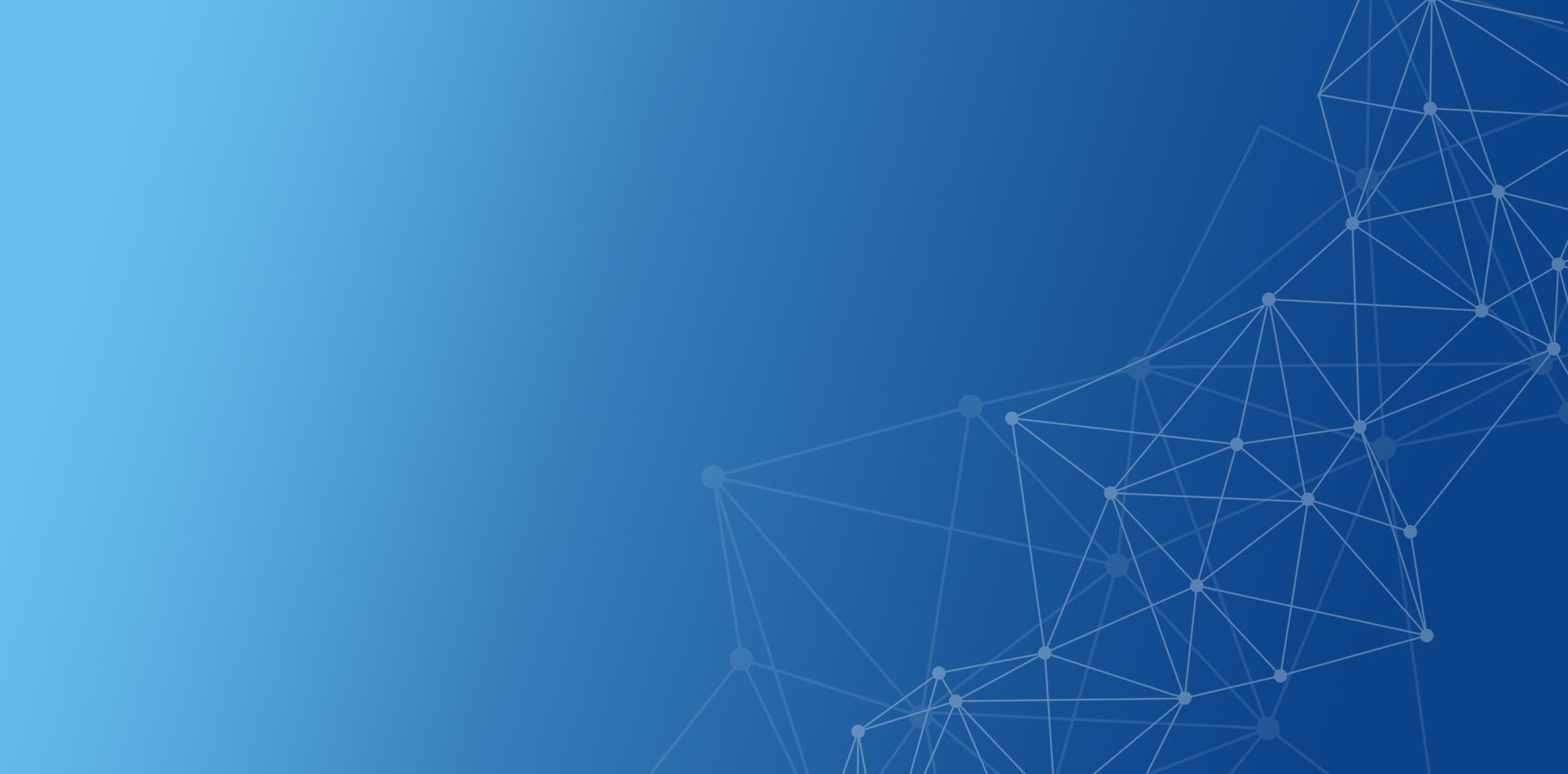 Per ricevere maggiori informazioni su bando e iscrizione al corso
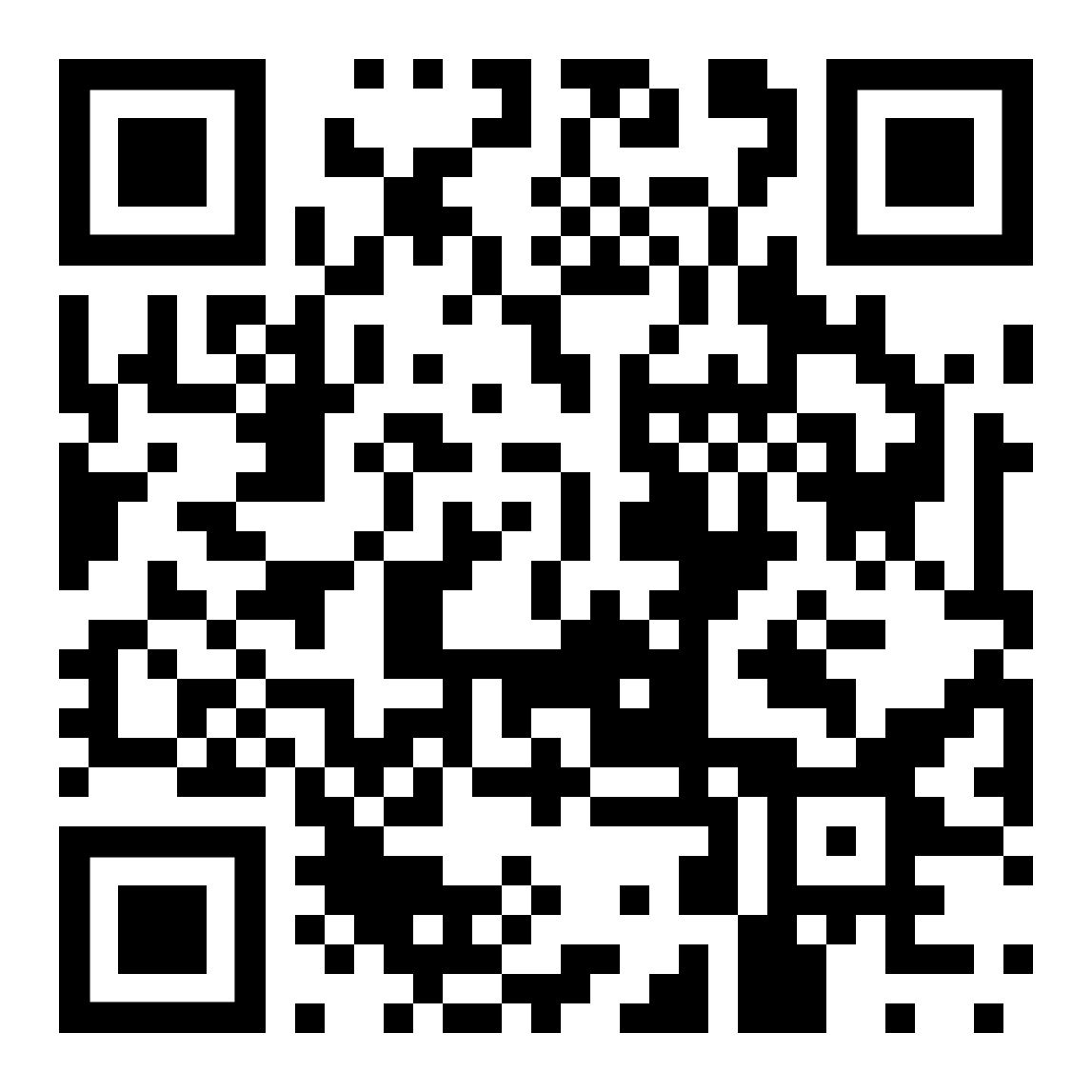 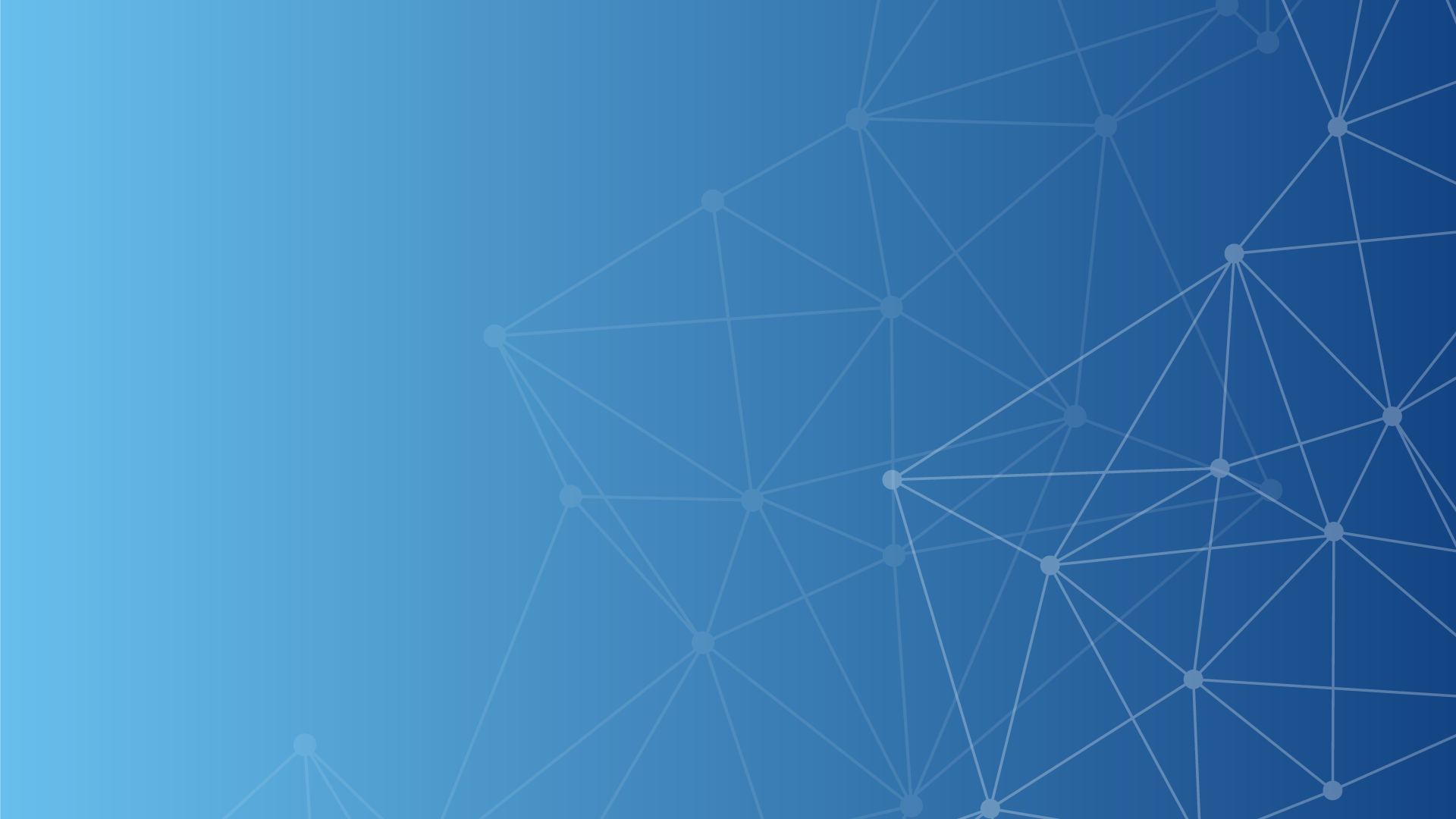 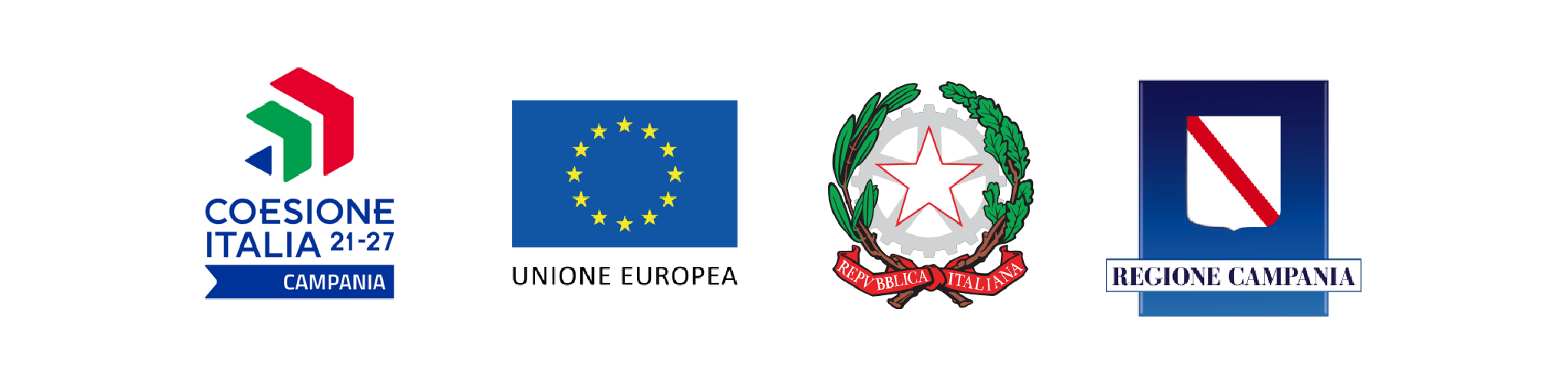 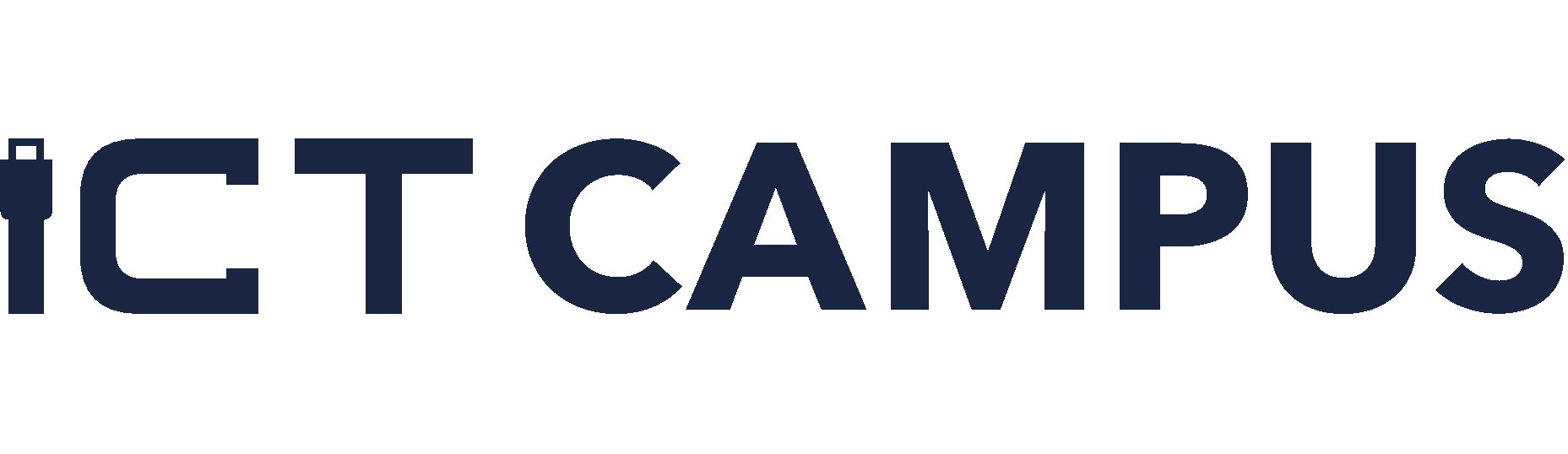 Istituto Tecnologico Superiore
Area: Tecnologie dell’informazione e della comunicazione 
Ambito: Architetture e le Infrastrutture per i Sistemi di Comunicazione